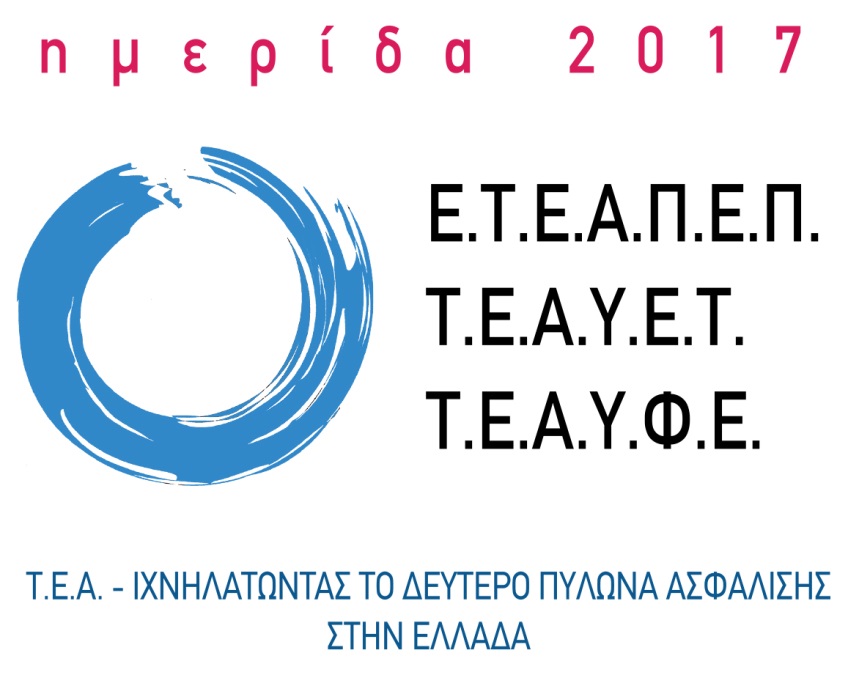 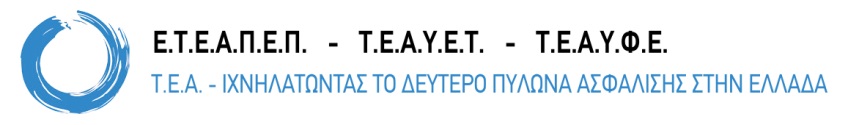 ∆ιαχείριση Επενδύσεων Ασφαλιστικών Ταµείων 
στη σύγχρονη εποχή
Άρτεμις Παναγιωτοπούλου – Διευθύνουσα Σύμβουλος ΕΔΕΚΤ Α.Ε.Π.Ε.Υ. 

Καθορισμός Επενδυτικής Πολιτικής & 
Διεθνής Εμπειρία από την Επένδυση Ασφαλιστικών Ταμείων
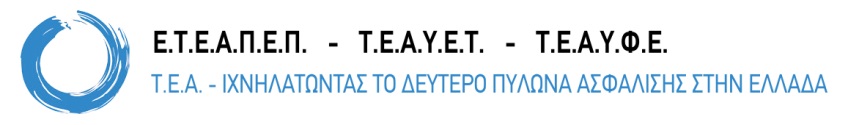 Καθορισμός Επενδυτικής Πολιτικής

η πιο σημαντική επενδυτική απόφαση
Η Επενδυτική Πολιτική έχει σκοπό την αποτελεσματική διαχείριση του χαρτοφυλακίου, με ταυτόχρονο έλεγχο και περιορισμό του συνολικού κόστους.
Στόχος η  επίτευξη θετικών αποδόσεων – σε μακροπρόθεσμο επενδυτικό ορίζοντα - με ένα κατάλληλα αποδεκτό επίπεδο κινδύνου. 
Το κατάλληλα αποδεκτό επίπεδο κινδύνου επιτυγχάνεται μόνο μέσω ενός καλά διαφοροποιημένου χαρτοφυλακίου προκειμένου να ελαχιστοποιηθούν οι επιπτώσεις βραχυπρόθεσμων απωλειών. 
Η διαφοροποίηση αφορά τόσο την επενδυτική κατηγορία, όσο και την γεωγραφική κατανομή. 
Πηγή πληρωμών παροχών παγκοσμίως: 80% απόδοση επενδύσεων (υπεραξία & έσοδα) &  20% εισφορές ασφαλισμένων.
29/03/2017
Άρτεμις Παναγιωτοπούλου - Διευθύνουσα Σύμβουλος ΕΔΕΚΤ Α.Ε.Π.Ε.Υ.
1
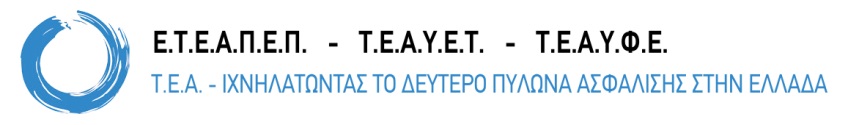 Καθορισμός Επενδυτικής Πολιτικής

Τι περιλαμβάνει;
Την καθιέρωση της μακροχρόνιας επενδυτικής διάρθρωσης (στρατηγική κατανομή) και την διαχείριση βραχυχρόνιων μεταβολών της στρατηγικής κατανομής (τακτική κατανομή επενδύσεων), 
Τον τρόπο υλοποίησης της επενδυτικής στρατηγικής 
δομή χαρτοφυλακίων – μέσω εξατομικευμένων λογαριασμών ή αμοιβαίων κεφαλαίων, 
καθορισμός αριθμού διαχειριστών, επιλογή/ καθορισμός αναλογίας παθητικής & ενεργητικής διαχείρισης, κλπ. 
Την καθιέρωση κανόνων για την μέτρηση, παρακολούθηση και αξιολόγηση των επενδύσεων.
29/03/2017
Άρτεμις Παναγιωτοπούλου - Διευθύνουσα Σύμβουλος ΕΔΕΚΤ Α.Ε.Π.Ε.Υ.
2
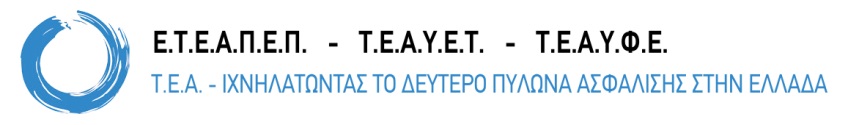 Διεθνής Εμπειρία από την Επένδυση Ασφαλιστικών Ταμείων
Πηγή: IPE, P&I Online magazine, ταμεία
Σημαντική έκθεση σε 
Μετοχές, καθώς μακροχρόνια προσφέρουν υψηλότερες αποδόσεις, ωστόσο με υψηλότερη έκθεση στον επενδυτικό κίνδυνο. 
Ομόλογα, ιδιαίτερα στην περίπτωση των DC ταμείων, όπου στόχος είναι η ταύτιση χρηματοροών επενδύσεων με τις ταμειακές ανάγκες του ταμείου (ALM). 
Πλήρης διαφοροποίηση και εντός της κάθε γενικής επενδυτικής κατηγορίας. 
Στρατηγικά το ταμείο δεν έχει μετρητά: δεν προσφέρουν προστασία από τον πληθωρισμό.
Τα 20 μεγαλύτερα ταμεία παγκοσμίως επενδύουν (Μ.Ο.) 41% σε μετοχές, 39% σε ομόλογα και 20% σε εναλλακτικές επενδύσεις & μετρητά (‘Willis Towers Watson’ και ‘Pensions & Investments’, 2015)
29/03/2017
Άρτεμις Παναγιωτοπούλου - Διευθύνουσα Σύμβουλος ΕΔΕΚΤ Α.Ε.Π.Ε.Υ.
3
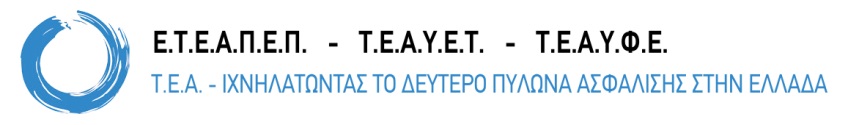 Καθορισμός Επενδυτικής Πολιτικής &
Διεθνής Εμπειρία από την Επένδυση Ασφαλιστικών Ταμείων
Ο καθορισμός της Επενδυτικής Πολιτικής έχει στόχο να προάγει και να προστατεύει τα συμφέροντα του Ταμείου.
Περιλαμβάνει ένα μεγάλο εύρος επενδυτικών υπηρεσιών που 
ξεκινάει με την παροχή επενδυτικών συμβουλών σε θέματα στρατηγικής επενδύσεων και δομής χαρτοφυλακίου και 
καταλήγει στην επιλογή και αξιολόγηση διαχειριστών και την ανάλυση κινδύνου. 
Η σωστή διακυβέρνηση έχει πολύ μεγάλη σημασία κατά την παροχή υπηρεσιών καταπιστευματικής διαχείρισης.
29/03/2017
Άρτεμις Παναγιωτοπούλου - Διευθύνουσα Σύμβουλος ΕΔΕΚΤ Α.Ε.Π.Ε.Υ.
4